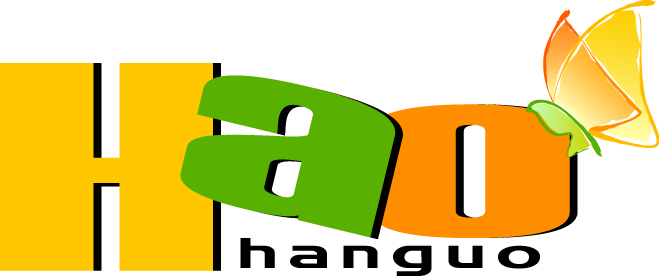 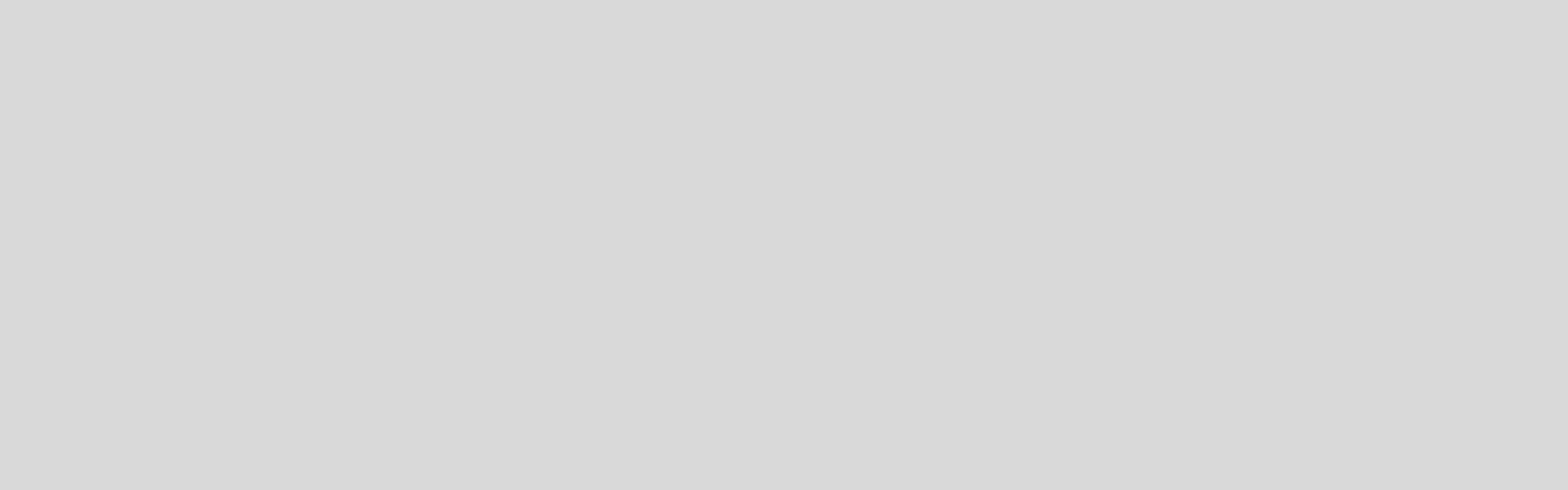 韩国企业 中国推广伙伴
www.haohanguo.com
好韩国 中·韩网络桥梁
2011年 8月 开通
 2012年 12月 全面改版
 2013年 10月开发新的板块
 2014年 5月 全面改版
网站OPEN
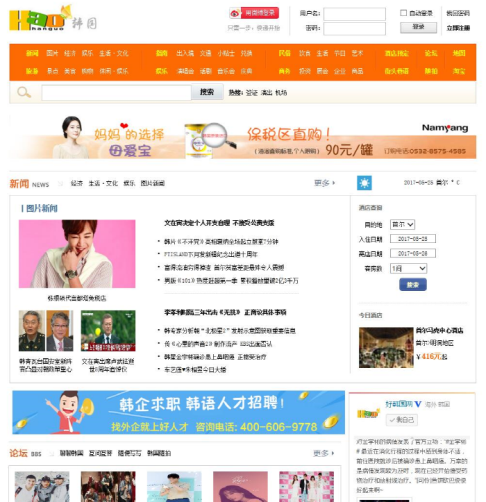 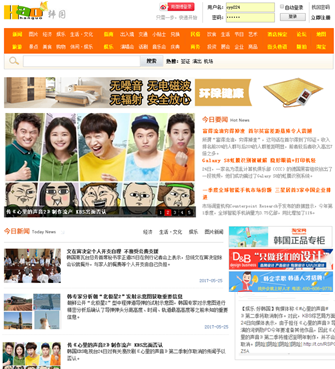 板块结构
新闻 : 文化、经济、艺人
 旅游 : 美食、购物、景点
 文化 : 活动、演出
 BBS : 韩国随拍、聊聊韩国
 商务 : 展会、企业·商品信息、投资
Sina微博
2012年 3月 开通
 粉丝 15万
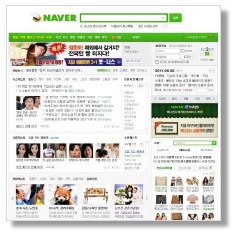 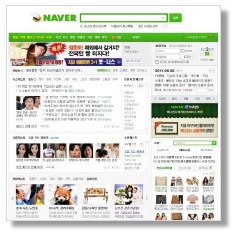 运营经验
运营韩文.中文网站共7个
 在中国经营on Line行业13年
 中国地区合伙人 : 
 青岛/天津/上海/大连/西安
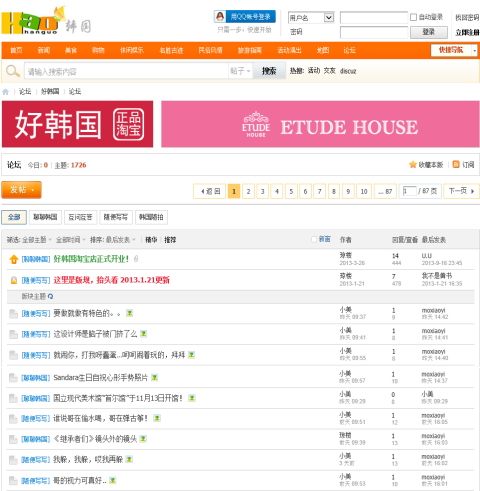 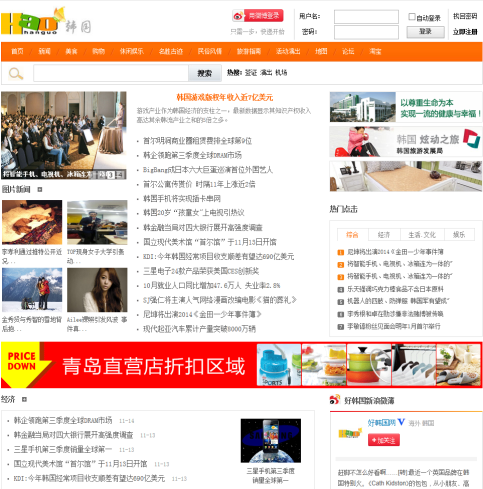 Network
中国 山东省 旅游局
中国 山东省 贸易促进委员会
中国 青岛市政府
中国 青岛商务局
中国 中韩文化交流中心
韩国 贸易馆(KOTRA)
韩国 亚洲经济
韩国 中小企业厅
韩国 中小企业振兴公团
韩国 中小商人市场振兴公团 等
全站首页(上)
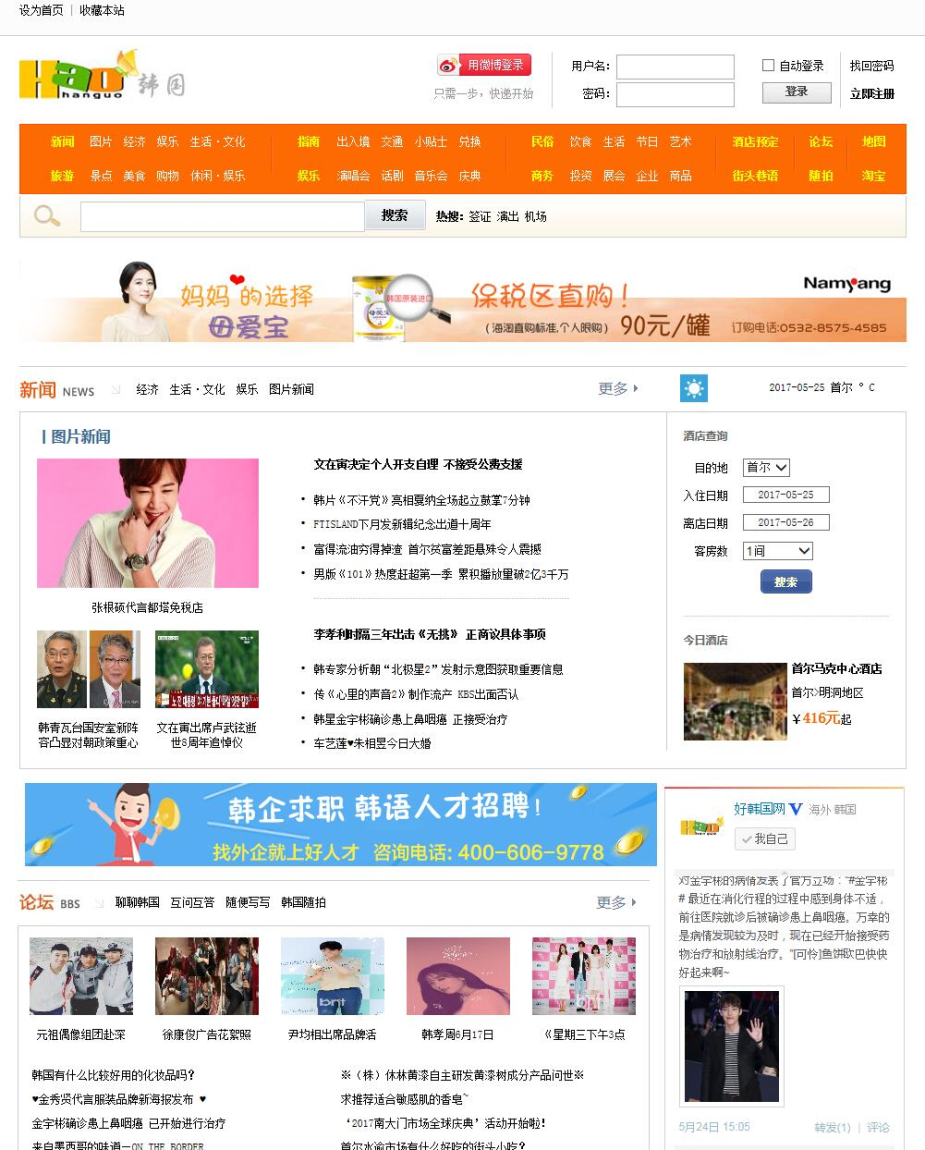 [尺寸单位 PX, 价格单位 KRW]
2
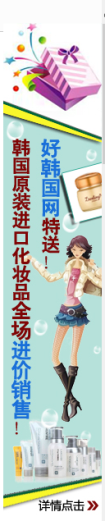 1
4
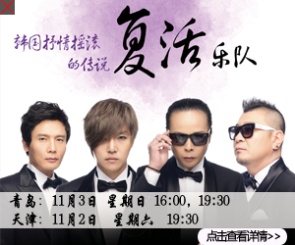 ☞ 多个广告位置 均为上下排列
3
全站首页(下)
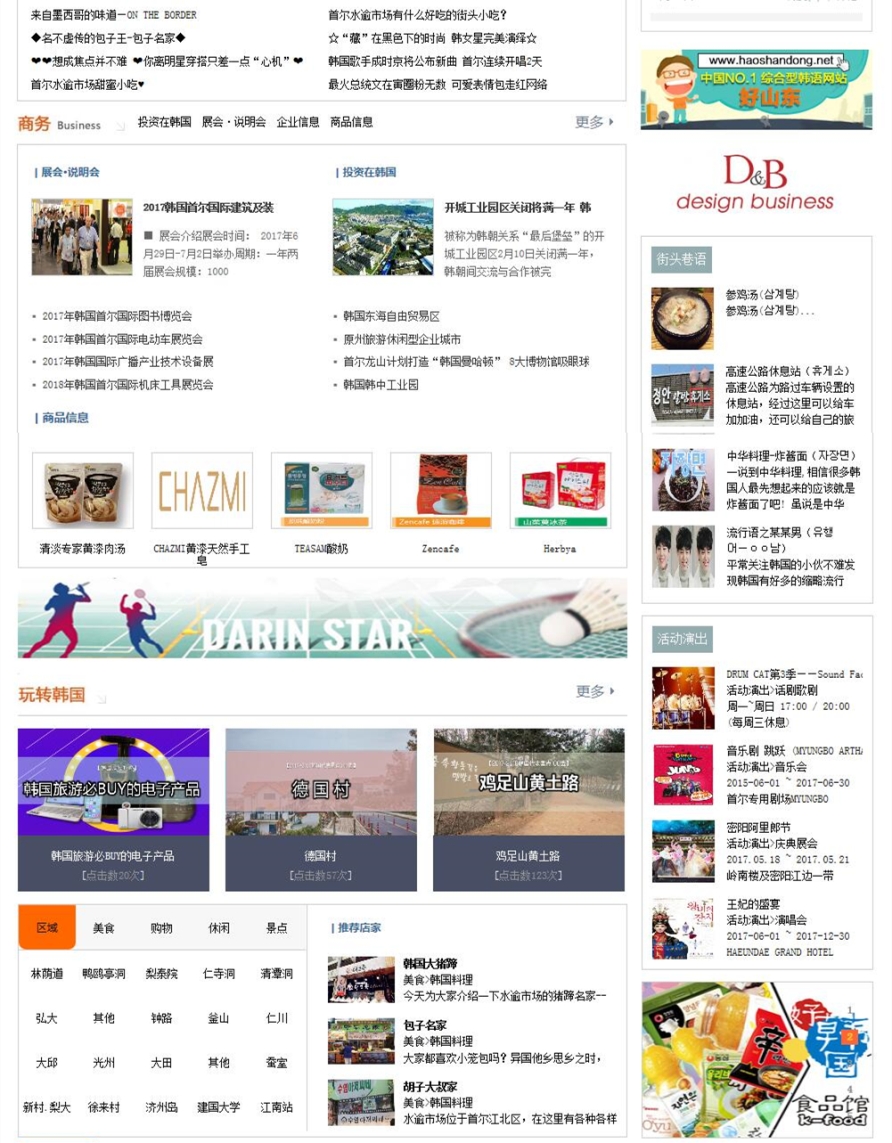 [尺寸单位 PX, 价格单位 KRW]
5
6
7
☞ ⑧ 为5个滚动迷你广告
8
新闻首页
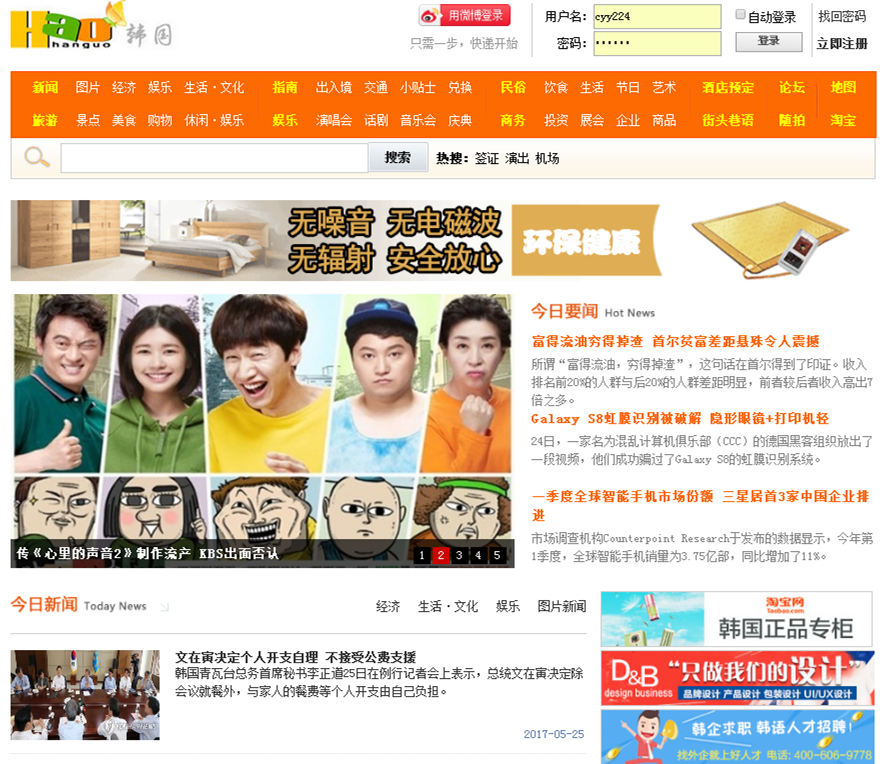 [尺寸单位 PX, 价格单位 KRW]
1
2
3
4
☞ ②③④同时显示版块：新闻、指南、商务、民俗、街头巷语
☞ ⑤为5个滚动迷你广告
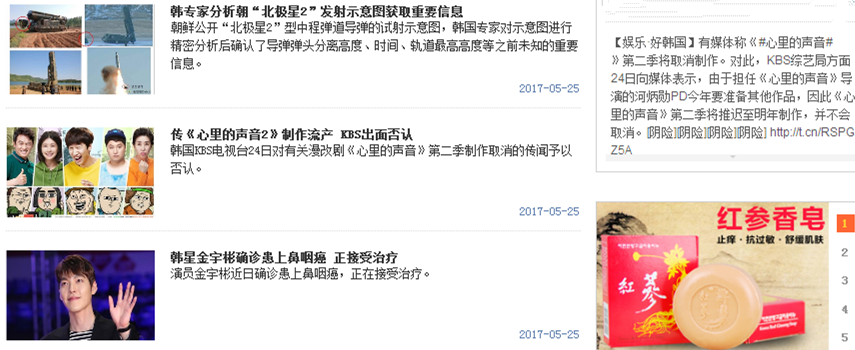 5
旅游首页
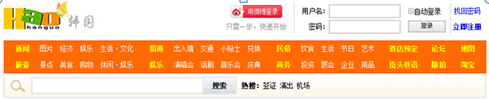 [尺寸单位 PX, 价格单位 KRW]
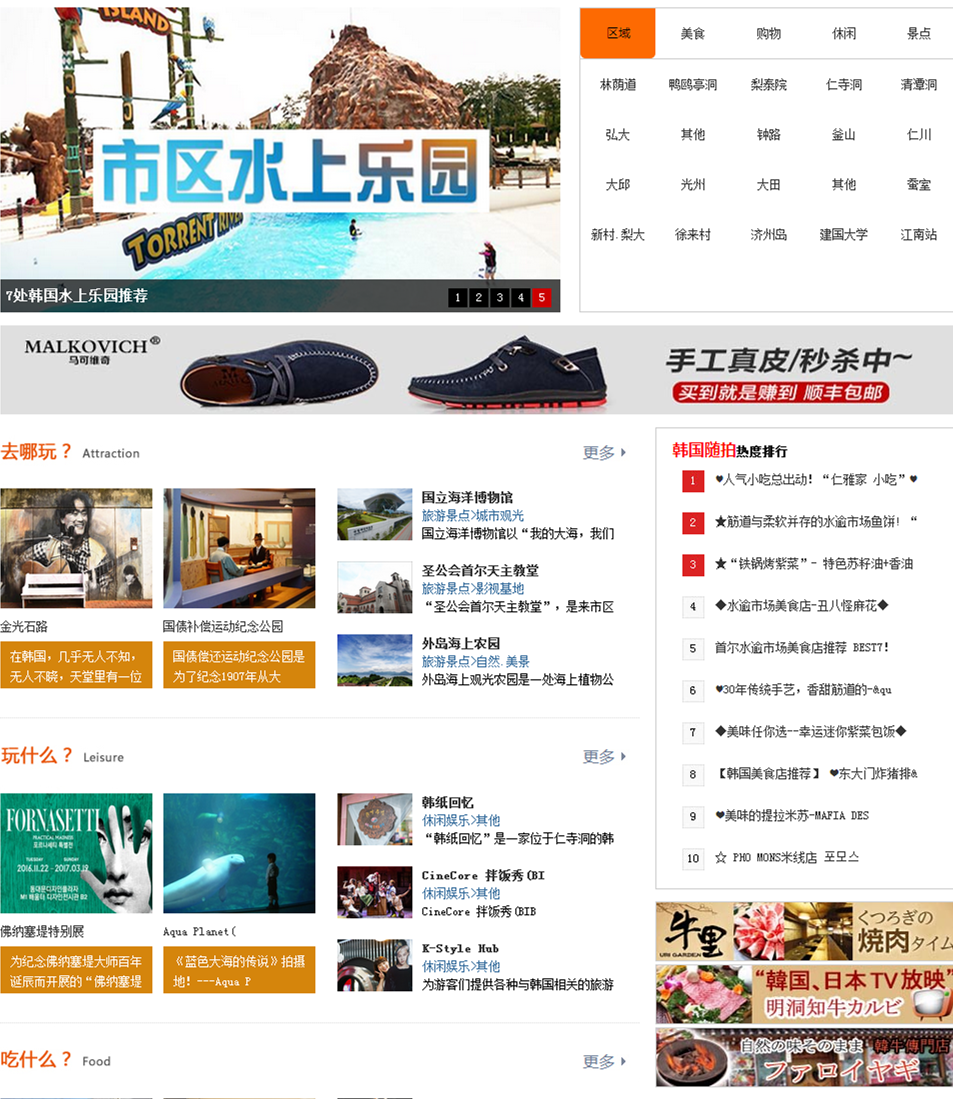 1
☞ ②展示于旅游首页
2
3
4
(旅游) 景点/美食/购物/休闲·娱乐板块
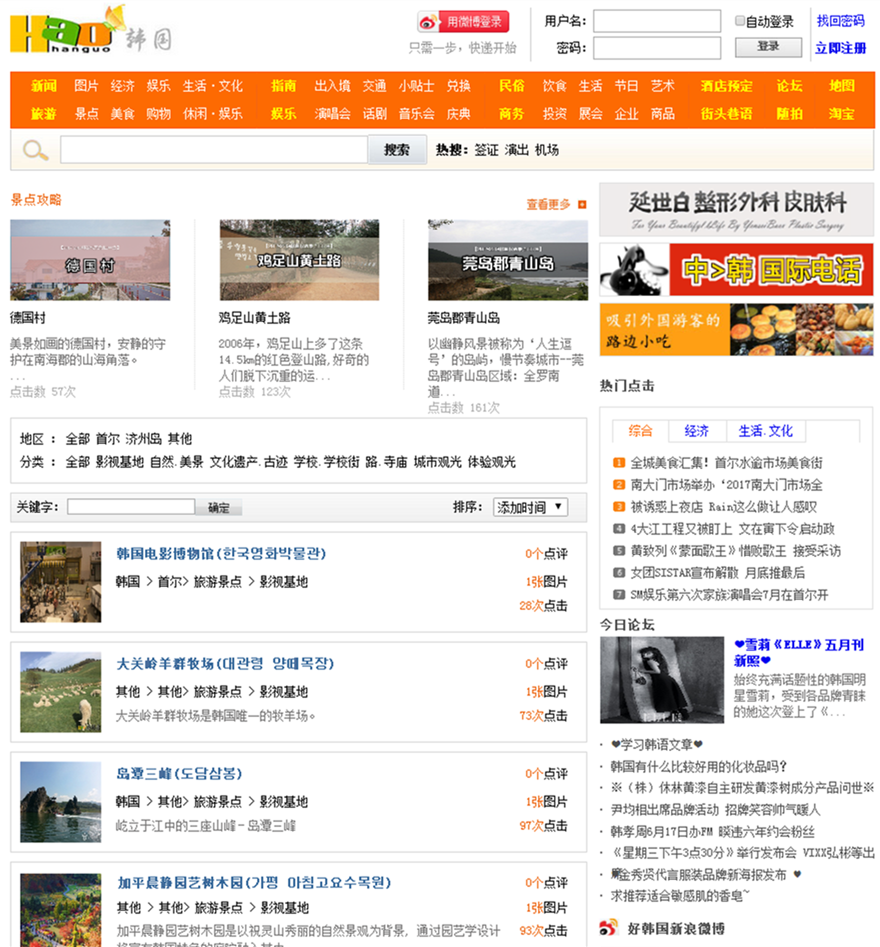 [尺寸单位 PX, 价格单位 KRW]
1
2
3
☞ 适用版块位：旅游各板块页面均显示
论坛首页
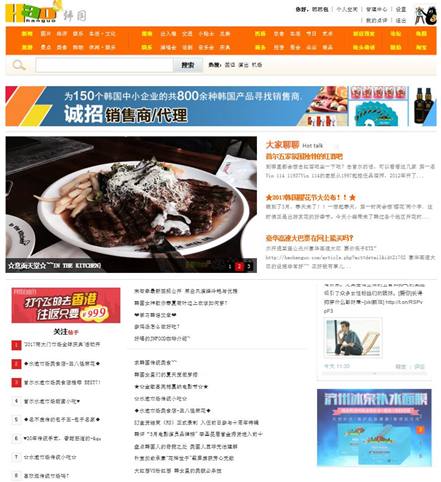 [尺寸单位 PX, 价格单位 KRW]
1
☞③为5个滚动广告
2
3
论坛 全部列表板块
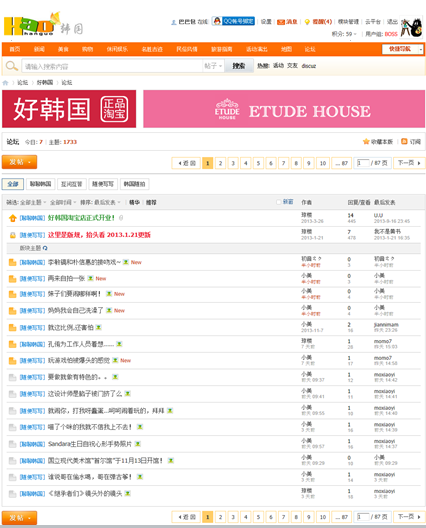 [尺寸单位 PX, 价格单位 KRW]
1
2
☞ 适用版块位：论坛“全部”板块页面显示
☞  所有旗帜广告制作费 20万韩币
☞  广告页面如需制作，另外收费
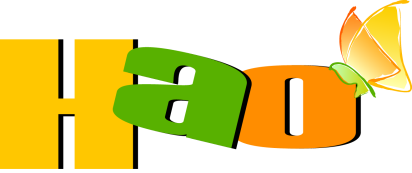 THANK YOU